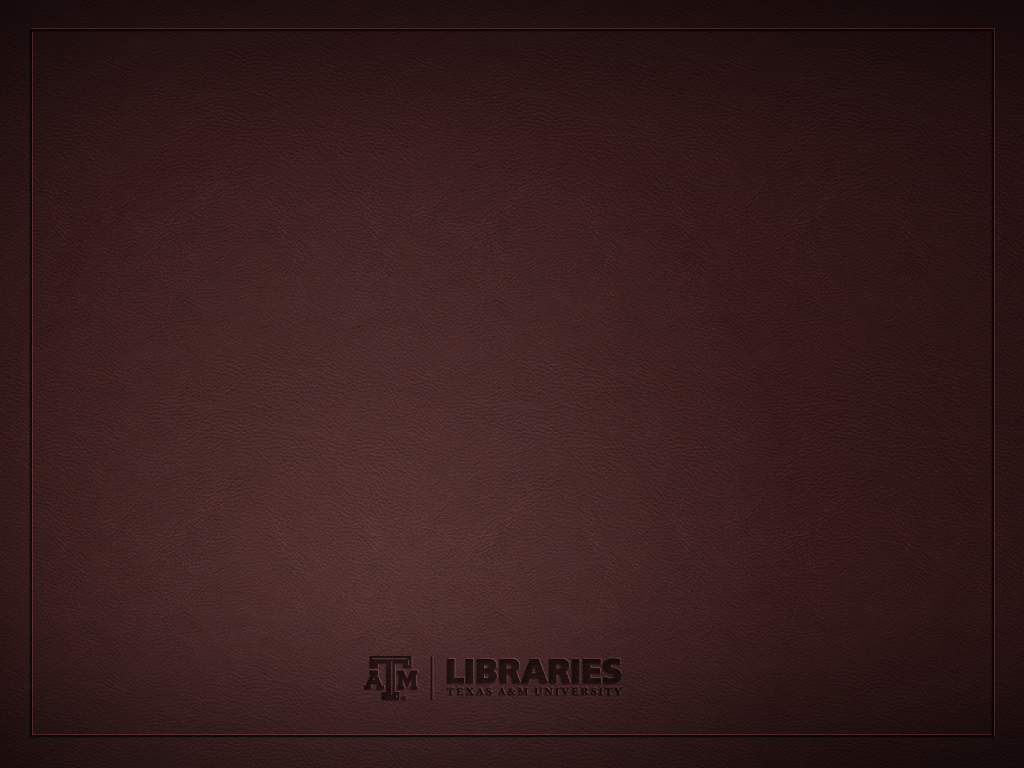 Let Data Guide Your Policies
Presentation Title
Zheng Ye (Lan) Yang
Texas A&M University Libraries
Subtitle
Background Information
Resource sharing is one of the most important services that our libraries offer


Our budget has its limits


Frustrated to notice many items not picked up and checked out by our customers
Actions Taken
Record each item not picked up on a spreadsheet

Email the customers, asking why they did not pick up their requested items
Requests by Customers’ Status
Data Revealed
11,368 loans were filled during the spring semester of 2016
1,231 or 10.8% items were not picked up
Not picked up by 
Graduates - 53%; Undergraduates – 41%; Faculty – 5%; Staff - 1%
Average cost of a borrowing filled loan request is $12.02
Waste of $14,580
Reasons for Not Picking up
How Long Is Considered Too Long
Policy Changes Since June 1, 2016
If a requested item is found in Course Reserve, following email message is sent:

	“We do not retrieve textbooks kept in Course Reserve.  It could take weeks with no guarantees to get it from another library.  Please respond to this email if you still want us to try.”
Policy Changes Since June 1, 2016
If a customer requests a print book, but we have an e-version:
		“For expediency, please use the following link to access this e-book owned by TAMU Libraries.  If you would still like us to order the print version, please respond to this email.  In the future, if you only want a print book, please leave a note in the note field as ‘print book only’”
Policy Changes Since June 1, 2016
If the requested item is not on the shelves:

“The book is not on the shelves, do you want us to request it from another library?”
Benefits of Email Communications
Help the customers make a conscious choice


Notice more customers using the note field when they first initiate the request
Policy Changes Made a Difference
Not picked up items rate was 10.8% from January – May 2016  
After the policy change, it went down to 7.7% from June - December 2016
Not picked up rate has further decreased to 5.3% from June – December 2017, this is a 50% reduction overall
Not picked up rate remains at 5.9% from January – May 2018
Reasons for Not Picking up After Policy Changes
Mirrored the original findings

27% purchased a copy because it took too long

27% thought it took too long, did not indicate they purchased a copy
Why TXA Allows Textbook Requests
Filled rate of textbook has always been high

A stunning 97% filled rate during the study period

50% of our customers still asked us to get it from another library, even knowing, it could take weeks with no guarantees of arrival

Only 4.7% (6 books out of 127) were not picked up during the study period
Customers’ Format Preference
E-books Found in TAMU Collections
We cancelled 327 print book requests because we found e-book version in our collections

61% responded they still would like a print copy

95% filled rate

14% not picked up rate compared to 5.3% overall not picked up rate
More Workflow Changes
If a request is in “Request Sent” status for two weeks and if it has not been updated to “Shipped” by the lender

Email the customer to confirm if it is still needed
Number of Loan Requests Not Filled After Two Weeks (3/19-8/1/2018)
Number of  Still Active Two-Week-Old Requests Cancelled By Customers When Promoted by Our Email
Number of Returnables Cancelled Before Being Shipped
After Email Confirmation, Items Still Not Picked Up by Customers’ Status
Alternate Format Choice Added in the Loan Request Form
Indicator of Not Acceptance of Alternate Format in ILLiad
Indicator of Acceptance of Alternate Format in ILLiad
References
Lars Leon, Nancy Kress, (2012), “Looking at resource sharing costs”, Interlending & Document Supply, Vol. 40, Issue 2, pp. 81-87 

 Zheng Ye (Lan) Yang, Douglas Hahn and Elaine Thornton, (2012), “Meeting our customers’ expectations: A follow-up customer satisfaction survey after 10 years of free document delivery and interlibrary loan services at Texas A&M University Libraries”, Journal of Interlibrary Loan, Document Delivery & Electronic Reserve, Vol. 22, Issue 2, pp. 95-110
Thank you!Zheng Ye (Lan) YangDirector of Document Delivery ServicesTexas A&M University Librarieszyang@tamu.edu